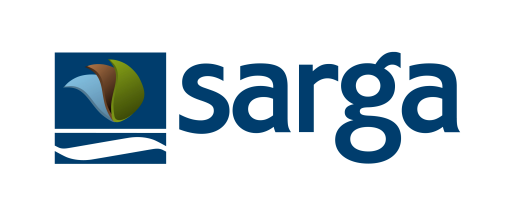 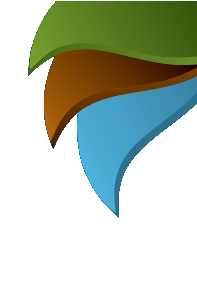 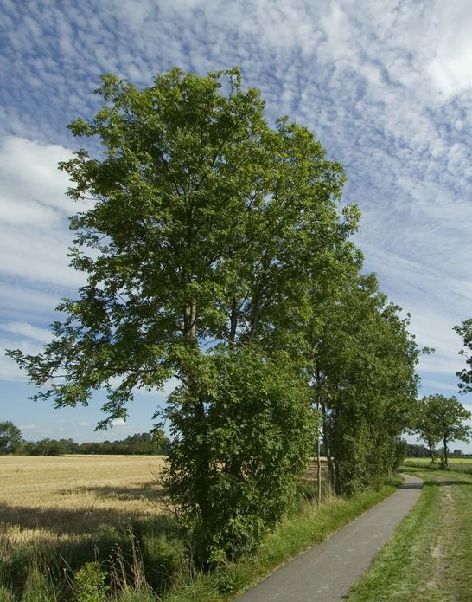 CHIMERA PLUS – ChIMERA for Urban Sustainability

KICK-OFF MEETING
26th July 2021
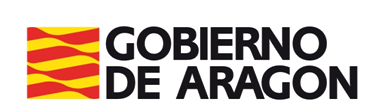 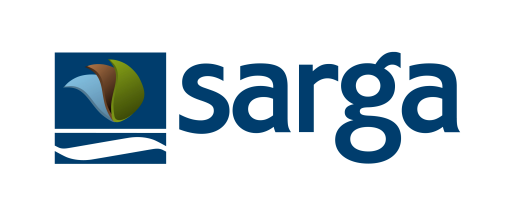 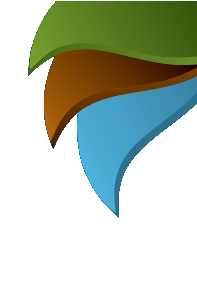 ¿What is SARGA?
SARGA is a public company of the Government of Aragon that implements a wide range of projects and services addressed to improve the region
Our great expertise in agriculture and environment management is due to many years of experience and work implementing the agriculture and environment policies of the Aragon agriculture, livestock and environment department.
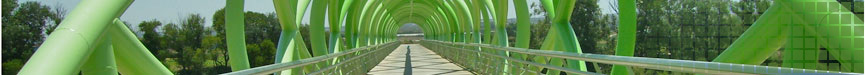 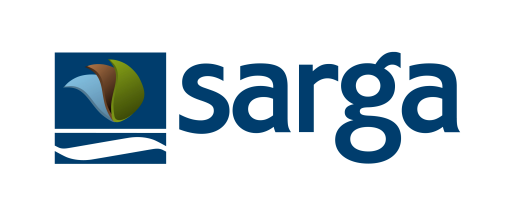 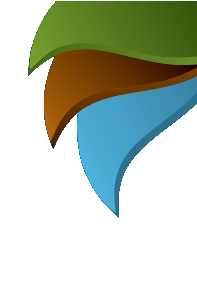 Significant figures
About 1.200 professionals.
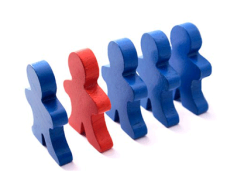 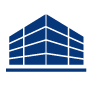 3 headquarters (Zaragoza, Huesca and Teruel).
Livestock farmers
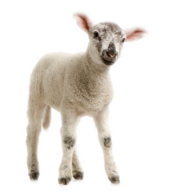 5 logistic centers.
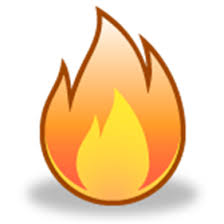 Forestry
Our stakeholders:
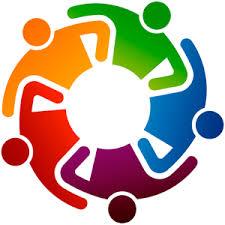 Farmers
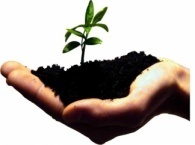 Environment
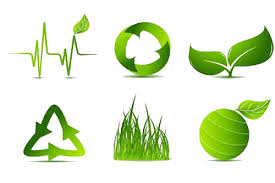 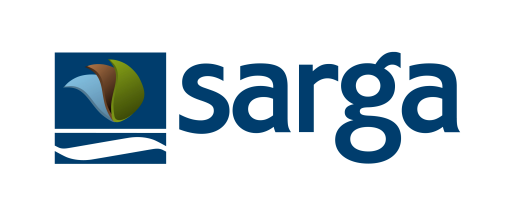 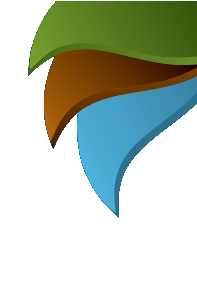 European Projects
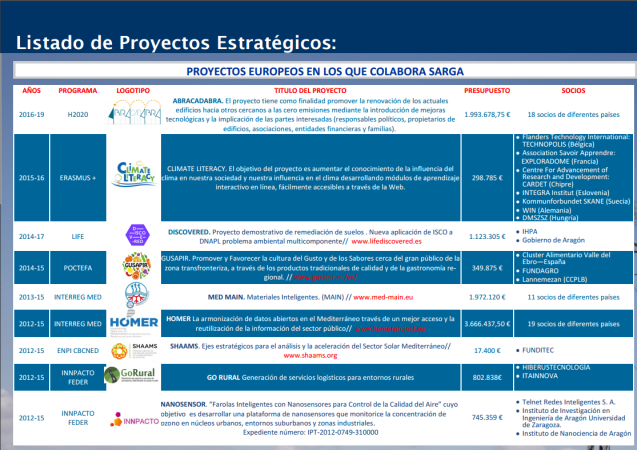 About 30 European Projects:
 5 LIFE
 INTERREG MED, SUDOE, IVC, IIIA…
 POCTEFA
 H2020
 ERASMUS+
 PROGRESS
 INNPACTO FEDER
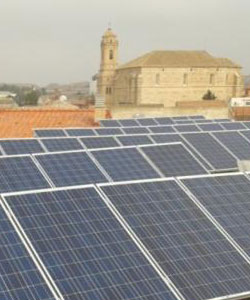 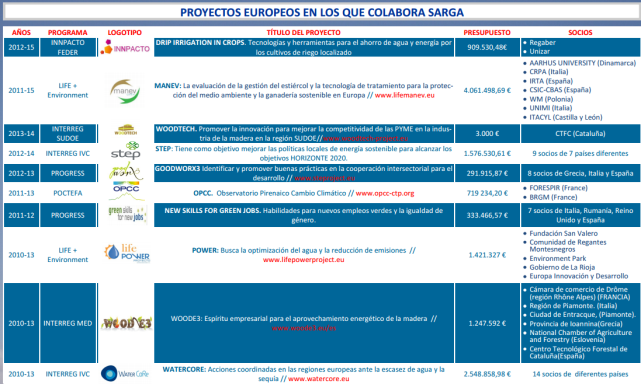 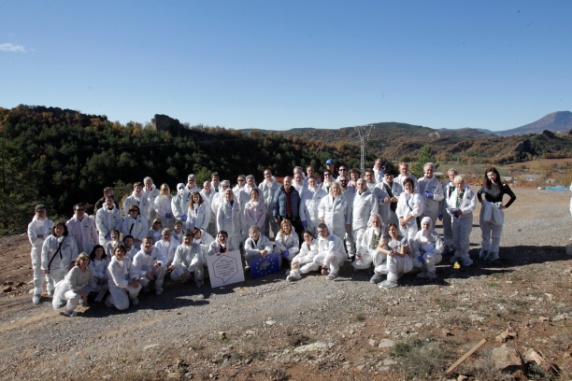 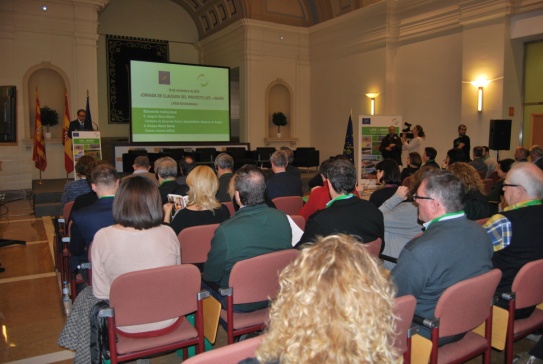 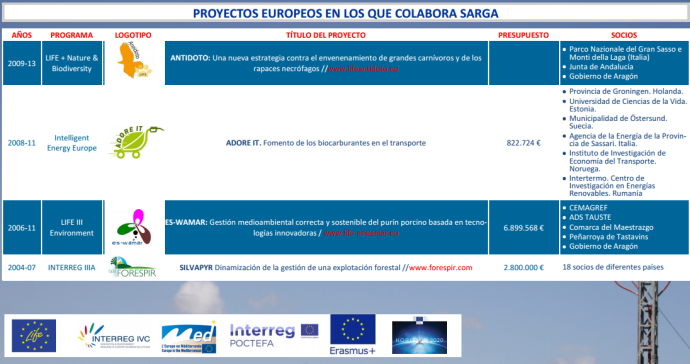 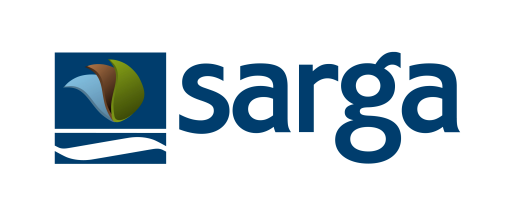 Context of the region
Aragón is located in the north-eastern quadrant of the Iberian Peninsula and has a surface area of 47,720 square kilometres, with a population density of 28.23 inhabitants per km2.
Aragón is divided into 3 provinces: Zaragoza, Huesca and Teruel and has a total population of 1,300,000 people spread in 731 municipalities. Half of this population (almost 700,000) live in the capital, Zaragoza. 

Zaragoza also generates 53.1% of the gross disposable income.
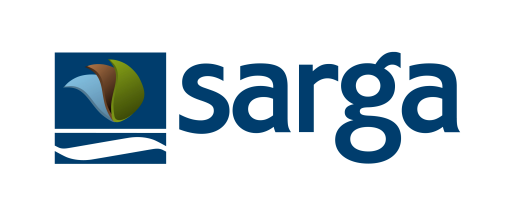 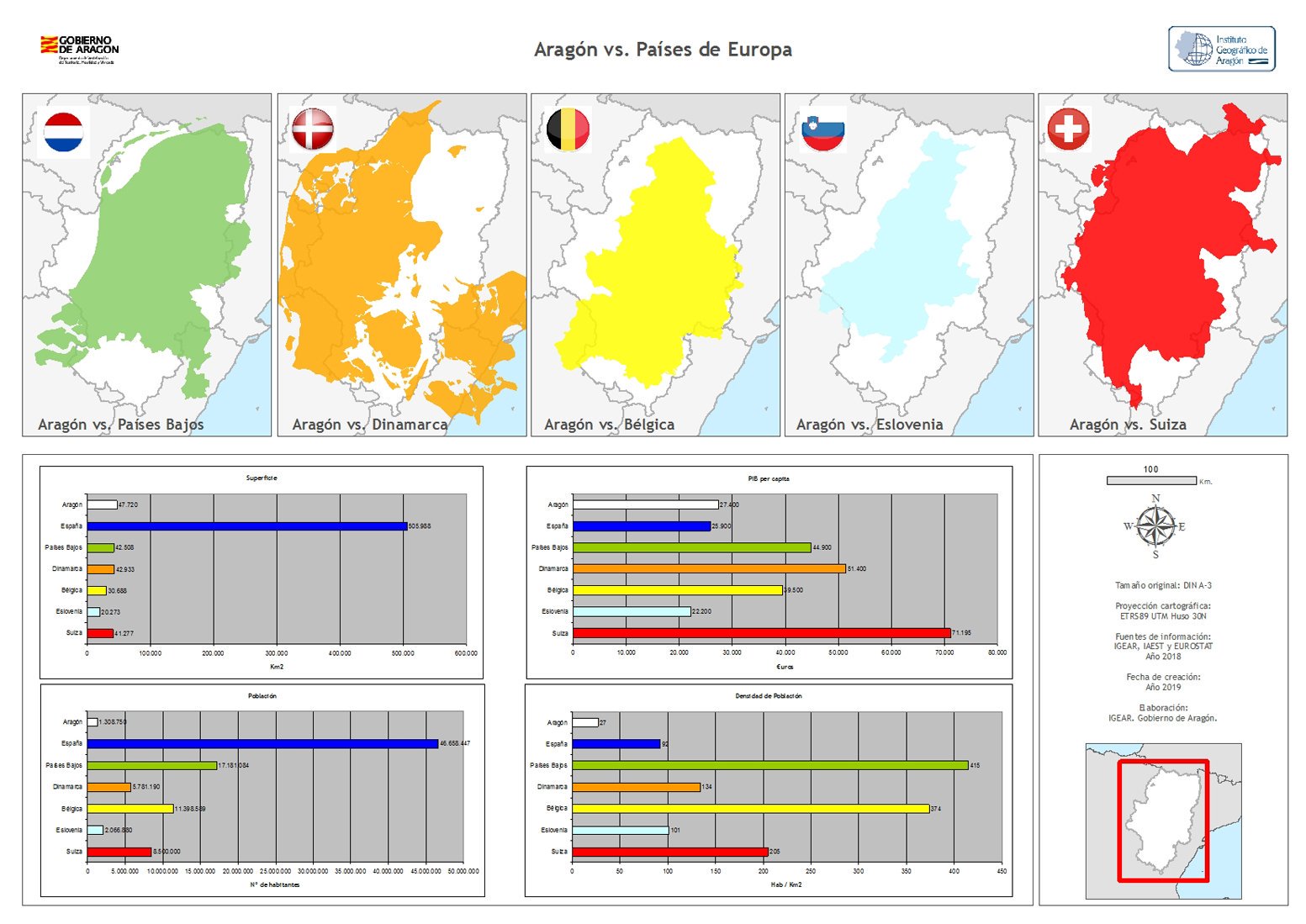 Aragón versus other EU countries in terms of length of the territory
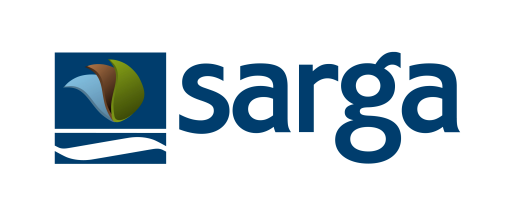 Aragon, a very favourable environment for the 2030 Agenda.

Our region is committed to the SDGs. Quadruple helix players are involved in the 2030 Agenda.

We do have amazing natural resources and a rich cultural and monumental heritage, offering a large variety of touristic attractions and having a rich background of cultural and creative industries in terms of heritage, music, literature, visual arts, performing arts, handicrafts.

In 2008, Zaragoza hosted the World Expo on “Water and Sustainable Development”.
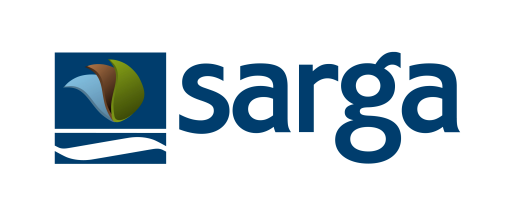 Examples of CCI initiatives related to urban sustainability in Zaragoza:
Festival Asalto: international urban art festival.
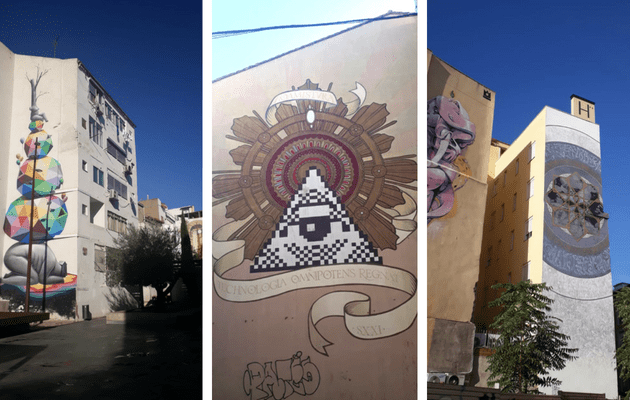 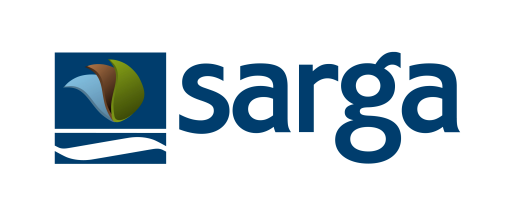 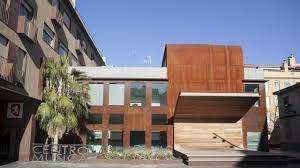 Examples of CCI initiatives related to urban sustainability in Zaragoza:
Espacio Las Armas:  an initiative that aims to contribute to the commercial and social promotion of the area by attracting new visitors and promoting the visibility of entrepreneurial initiatives related to culture, design and creativity in the city.

This project tackled the regeneration of a large block in a degraded area of the city from a perspective that also incorporated social, cultural and economic revitalisation values, in a commitment to the so-called creative economy.
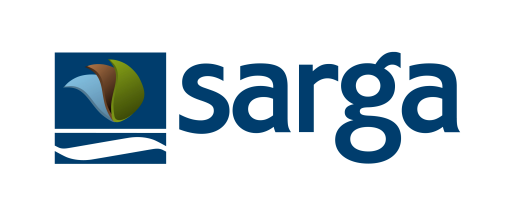 Examples of CCI initiatives related to urban sustainability in Zaragoza:
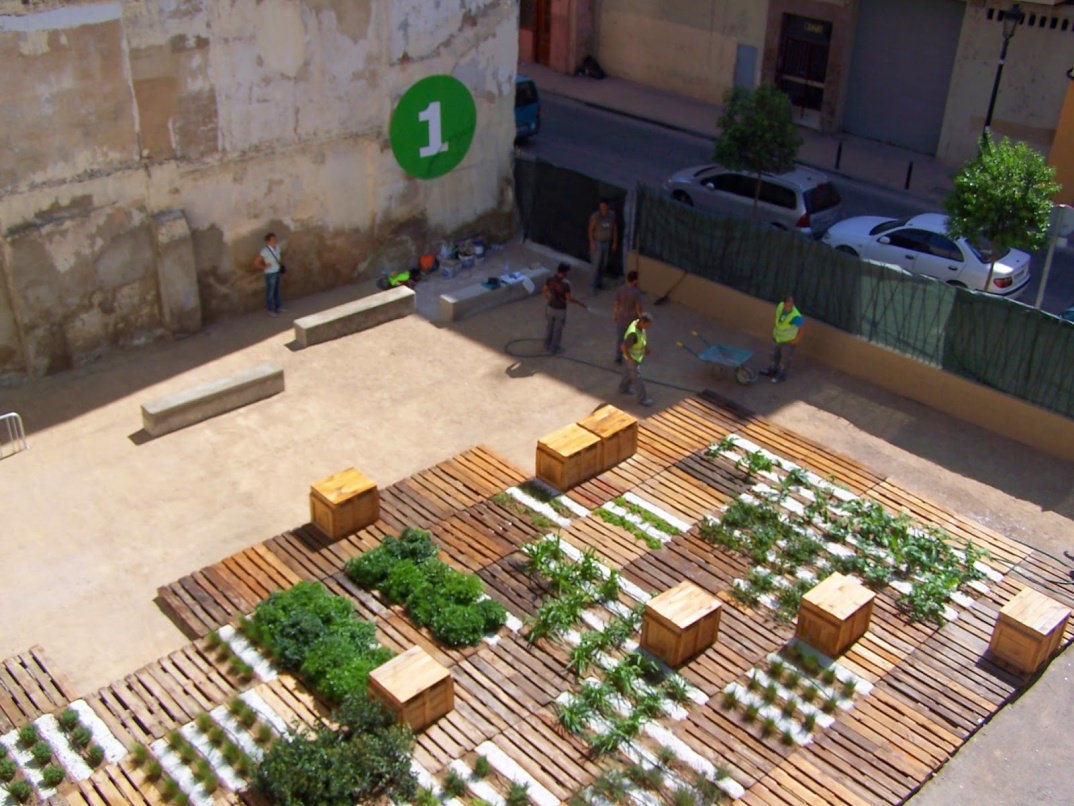 Esto no es un Solar: an initiative to use empty building sites in the historic centre of the city. 

Citizen participation should be highlighted.
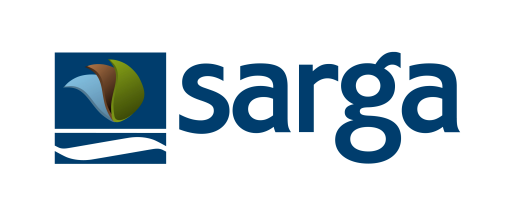 Examples of CCI initiatives related to urban sustainability in Zaragoza:
Made in Zaragoza: a network of creative entrepreneurs having an economic, social and/or cultural impact on the city.

Mercado de las Luces: an original flea market to give visibility to young local artists and creators.
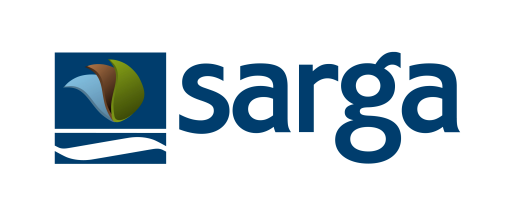 But Aragón is not only Zaragoza:
The Centro de Arte y Naturaleza de Huesca (CDAN) has become a strategic partner of the New European Bauhaus initiative. 

Through different actions it will try to break down the boundaries between the urban and the rural, the local and the global.
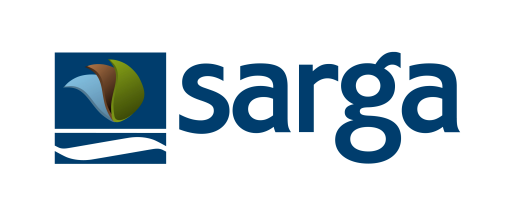 And that is why we would also like to explore CCI and rural sustainability within CHIMERA PLUS, if possible
on the axes formed between art-nature-landscape, climate change and the demographic challenge in rural areas.
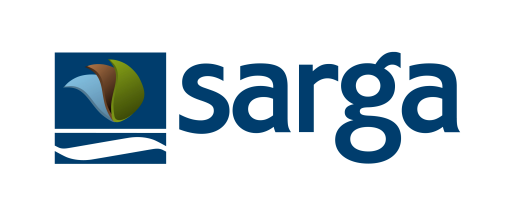 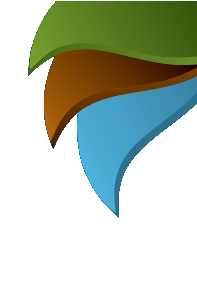 THANK YOU VERY MUCH FOR YOUR ATTENTION
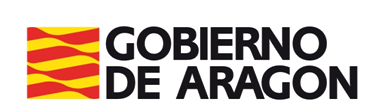